AMERICAN GOVERNMENT
Chapter 12 THE PRESIDENCY
PowerPoint Image Slideshow
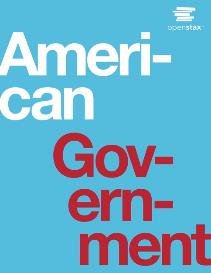 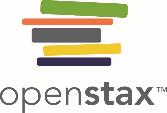 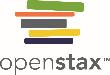 Figure 12.1
On January 20, 2009, crowds of people waited on the National Mall in the cold to see the inauguration of Barack Obama. (credit left: modification of work by Teddy Wade; credit right: modification of work by Cecilio Ricardo)
This OpenStax ancillary resource is © Rice University under a CC-BY 4.0 International license; it may be reproduced or modified but must be attributed to OpenStax, Rice University and any changes must be noted. Any images credited to other sources are similarly available for reproduction, but must be attributed to their sources.
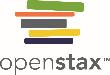 Figure 12.2
Alexander Hamilton (a), who had served under General George Washington (b) during the Revolutionary War, argued for a strong executive in Federalist No. 70. Indeed, ten other Federalist Papers discuss the role of the presidency.
This OpenStax ancillary resource is © Rice University under a CC-BY 4.0 International license; it may be reproduced or modified but must be attributed to OpenStax, Rice University and any changes must be noted. Any images credited to other sources are similarly available for reproduction, but must be attributed to their sources.
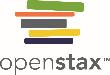 Figure 12.3
This map shows the distribution by state of delegate votes available in the 2016 national election. The number of Electoral College votes granted to each state equals the total number of representatives and senators that state has in the U.S. Congress or, in the case of Washington, DC, as many electors as it would have if it were a state. The number of representatives may fluctuate based on state population, which is determined every ten years by the U.S. Census.
This OpenStax ancillary resource is © Rice University under a CC-BY 4.0 International license; it may be reproduced or modified but must be attributed to OpenStax, Rice University and any changes must be noted. Any images credited to other sources are similarly available for reproduction, but must be attributed to their sources.
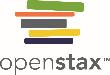 Figure 12.4
During visits from foreign heads of state, the president of the United States often surrounds himself with representatives from the military, a symbol of his dual role as head of state and head of the military. Here, President Barack Obama delivers remarks during a welcoming ceremony for Angela Merkel, chancellor of the Federal Republic of Germany. (credit: Stephen Hassay)
This OpenStax ancillary resource is © Rice University under a CC-BY 4.0 International license; it may be reproduced or modified but must be attributed to OpenStax, Rice University and any changes must be noted. Any images credited to other sources are similarly available for reproduction, but must be attributed to their sources.
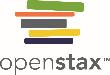 Figure 12.5
In December 1936, the House Appropriations Committee hears Secretary of Treasury Henry Morgenthau, Jr. (bottom, left) and Acting Director of the Budget Daniel Bell (top, right) on the federal finances. (credit: modification of work by the Library of Congress)
This OpenStax ancillary resource is © Rice University under a CC-BY 4.0 International license; it may be reproduced or modified but must be attributed to OpenStax, Rice University and any changes must be noted. Any images credited to other sources are similarly available for reproduction, but must be attributed to their sources.
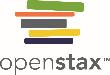 Figure 12.6
Senator Ted Cruz (R-TX), though disliked by the party establishment, was able to rise to the top in the Iowa caucuses in 2016 because of his ability to reach the conservative base of the party. Ultimately, Cruz bowed out of the race when Donald Trump effectively clinched the nomination in Indiana in early May 2016. (credit: Michael Vadon)
This OpenStax ancillary resource is © Rice University under a CC-BY 4.0 International license; it may be reproduced or modified but must be attributed to OpenStax, Rice University and any changes must be noted. Any images credited to other sources are similarly available for reproduction, but must be attributed to their sources.
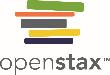 Figure 12.7
Traditional party conventions, like the Republican national convention in 1964 pictured here, could be contentious meetings at which the delegates made real decisions about who would run. These days, party conventions are little more than long promotional events. (credit: the Library of Congress)
This OpenStax ancillary resource is © Rice University under a CC-BY 4.0 International license; it may be reproduced or modified but must be attributed to OpenStax, Rice University and any changes must be noted. Any images credited to other sources are similarly available for reproduction, but must be attributed to their sources.
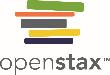 Figure 12.8
The process of becoming president has become an increasingly longer one, but the underlying steps remain largely the same. (credit: modification of work by the U. S. General Services Administration, Federal Citizen Information Center, Ifrah Syed)
This OpenStax ancillary resource is © Rice University under a CC-BY 4.0 International license; it may be reproduced or modified but must be attributed to OpenStax, Rice University and any changes must be noted. Any images credited to other sources are similarly available for reproduction, but must be attributed to their sources.
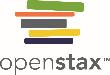 Figure 12.9
The Cabinet Room, shown here during a cabinet meeting on January 31, 2012, adjoins the Oval Office in the West Wing of the White House.
This OpenStax ancillary resource is © Rice University under a CC-BY 4.0 International license; it may be reproduced or modified but must be attributed to OpenStax, Rice University and any changes must be noted. Any images credited to other sources are similarly available for reproduction, but must be attributed to their sources.
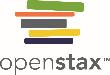 Figure 12.10
In 2013, President Barack Obama nominated former Republican Senator Chuck Hagel to run the Department of Defense. The president hoped that by nominating a former senator from the opposition he could ensure the confirmation process would go smoothly. Instead, however, Senator Ted Cruz used the confirmation hearing to question the Vietnam War hero’s patriotism. Hagel was eventually confirmed by a 58–41 vote. (credit: Leon E. Panetta)
This OpenStax ancillary resource is © Rice University under a CC-BY 4.0 International license; it may be reproduced or modified but must be attributed to OpenStax, Rice University and any changes must be noted. Any images credited to other sources are similarly available for reproduction, but must be attributed to their sources.
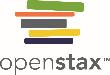 Figure 12.11
In September 1901, President William McKinley’s assassination, shown here in a sketch by T. Dart Walker (a), made forty-two-year-old vice president Theodore Roosevelt (b) the youngest person to ever assume the office of U.S. president.
This OpenStax ancillary resource is © Rice University under a CC-BY 4.0 International license; it may be reproduced or modified but must be attributed to OpenStax, Rice University and any changes must be noted. Any images credited to other sources are similarly available for reproduction, but must be attributed to their sources.
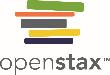 Figure 12.12
While President Abraham Lincoln was not the first president to be photographed, he was the first to use the relatively new power of photography to enhance his power as president and commander-in-chief. Here, Lincoln poses with Union soldiers (a) during his visit to Antietam, Maryland, on October 3, 1862. President Ulysses S. Grant cultivated a relationship with popular cartoonist Thomas Nast, who often depicted the president in the company of “Lady Liberty” (b) in addition to relentlessly attacking his opponent Horace Greeley.
This OpenStax ancillary resource is © Rice University under a CC-BY 4.0 International license; it may be reproduced or modified but must be attributed to OpenStax, Rice University and any changes must be noted. Any images credited to other sources are similarly available for reproduction, but must be attributed to their sources.
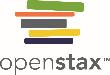 Figure 12.13
With the advent of video technology and cable television, the power of the president to reach huge audiences increased exponentially. President Ronald Reagan, shown here giving one of his most famous speeches in Berlin, was an expert at using technology to help mold and project his presidential image to the public. His training as an actor certainly helped in this regard.
This OpenStax ancillary resource is © Rice University under a CC-BY 4.0 International license; it may be reproduced or modified but must be attributed to OpenStax, Rice University and any changes must be noted. Any images credited to other sources are similarly available for reproduction, but must be attributed to their sources.
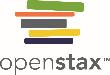 Figure 12.14
On November 19, 1977, Rosalynn Carter (center left) and Betty Ford (center right) attended a rally in favor of the passage of the Equal Rights Amendment.
This OpenStax ancillary resource is © Rice University under a CC-BY 4.0 International license; it may be reproduced or modified but must be attributed to OpenStax, Rice University and any changes must be noted. Any images credited to other sources are similarly available for reproduction, but must be attributed to their sources.
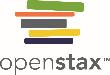 Figure 12.15
Hillary Clinton sips from a teacup as she tries to stay calm during a particularly contentious hearing on her health care reform proposals in September 1993. (credit: modification of work by the Library of Congress)
This OpenStax ancillary resource is © Rice University under a CC-BY 4.0 International license; it may be reproduced or modified but must be attributed to OpenStax, Rice University and any changes must be noted. Any images credited to other sources are similarly available for reproduction, but must be attributed to their sources.
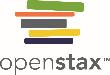 Figure 12.16
In 1974, President Ford became the first and still the only president to pardon a previous president (Richard Nixon). Here he is speaking before the House Judiciary Subcommittee on Criminal Justice meeting explaining his reasons. While the pardon was unpopular with many and may have cost Ford the election two years later, his constitutional power to issue it is indisputable. (credit: modification of work by the Library of Congress)
This OpenStax ancillary resource is © Rice University under a CC-BY 4.0 International license; it may be reproduced or modified but must be attributed to OpenStax, Rice University and any changes must be noted. Any images credited to other sources are similarly available for reproduction, but must be attributed to their sources.
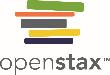 Figure 12.17
Executive actions were unusual until the late nineteenth century. They became common in the first half of the twentieth century but have been growing less popular for the last few decades because they often get overturned in court if the Congress has not given the president prior delegated authority.
This OpenStax ancillary resource is © Rice University under a CC-BY 4.0 International license; it may be reproduced or modified but must be attributed to OpenStax, Rice University and any changes must be noted. Any images credited to other sources are similarly available for reproduction, but must be attributed to their sources.
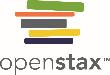 Figure 12.18
This sign appeared outside a store in Oakland, California, owned by a Japanese American after the bombing of Pearl Harbor in 1941. After the president’s executive order, the store was closed and the owner evacuated to an internment camp for the duration of the war. (credit: the Library of Congress)
This OpenStax ancillary resource is © Rice University under a CC-BY 4.0 International license; it may be reproduced or modified but must be attributed to OpenStax, Rice University and any changes must be noted. Any images credited to other sources are similarly available for reproduction, but must be attributed to their sources.
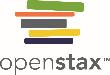 Figure 12.19
By landing on an aircraft carrier and wearing a flight suit to announce the end of major combat operations in Iraq in 2003, President George W. Bush was carefully emphasizing his presidential power as commander-in-chief. (credit: Tyler J. Clements)
This OpenStax ancillary resource is © Rice University under a CC-BY 4.0 International license; it may be reproduced or modified but must be attributed to OpenStax, Rice University and any changes must be noted. Any images credited to other sources are similarly available for reproduction, but must be attributed to their sources.
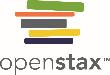 Figure 12.20
The youth and glamour that John F. Kennedy and first lady Jacqueline brought to the White House in the early 1960s (a) helped give rise to the legend of “one brief shining moment that was Camelot” after Kennedy’s presidency was cut short by his assassination on November 22, 1963. Despite a tainted legacy, President Richard Nixon gives his trademark “V for Victory” sign as he leaves the White House on August 9, 1974 (b), after resigning in the wake of the Watergate scandal.
This OpenStax ancillary resource is © Rice University under a CC-BY 4.0 International license; it may be reproduced or modified but must be attributed to OpenStax, Rice University and any changes must be noted. Any images credited to other sources are similarly available for reproduction, but must be attributed to their sources.